ПОВРЕДА ПРАВА НА СУЂЕЊЕ У РАЗУМНОМ РОКУ У СТЕЧАЈНИМ ПОСТУПЦИМА

Јасминка Обућина
председник Привредног апелационог суда
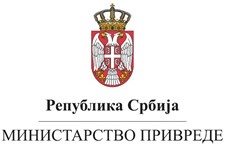 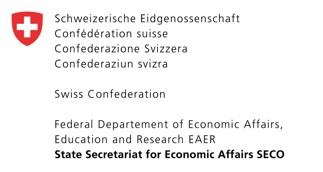 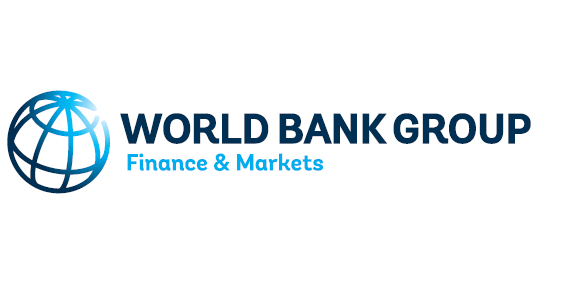 Хотел ,,Стара планина“                    ДЕВЕТИ СТРУЧНИ СКУП АГЕНЦИЈЕ ЗА ЛИЦЕНИЦРАЊЕ СТЕЧАЈНИХ УПРАВНИКА                  25.11.2019.-28.11.2019.
Европска конвенција за заштиту људских права и основних слобода (Рим 4.11.1950. године)
Устав РС („Сл. гласник РС“, бр. 98/06)
Закон о уређењу судова („Сл. гласник РС“, бр. 116/08, 104/09, 101/10, 31/11 и 101/13)
Закон о заштити права на суђење у разумном року („Сл. гласник РС“, бр. 40/15)
Пресуда суда у Стразбуру „Качапор и др. Подноситељке против РС“ од 15.01.2008. године
Закон о заштити права на суђење у разумном року („Сл. гласник РС“, 40/15)

Правна средства
Приговор
Жалба
Захтев за правично задовољење
Приговор
- подноси се суду који води поступак
- о приговору одлучује председник суда
- усмена расправа се не одржава
- о приговору се одлучује:
а) без испитног поступка
б) спроводи се испитни поступак
- приговор се:
а) одбацује
б) одбија
ц) усваја и утврђује повреда
Решење којим се усваја приговор и утврђује повреда права садржи:
	- разлоге због којих је повређено право странке
	- налог судији за предузимање процесних радњи које делотворно убрзавају поступак
	- рок у коме је судија дужан да предузме наложене радње (не краћи од 15 дана и не дужи од 4 месеца)
	- примерени рок у коме судија извештава председника суда о предузетим радњама
Жалба

Странка има право на жалбу.
Жалба се подноси председнику суда који је одлучио о приговору.
Председник суда жалбу и списе одмах доставља председнику непосредно вишег суда.
Председник непосредно вишег суда води поступак по жалби и одлучује о њој.
Жалба се одбацује:
	- ако је непотпуна
	- ако је поднета од неовлашћеног лица
	- ако је преурањена
	- ако је неблаговремена
	- ако је поднета од лица које се одрекло права на
	  жалбу, повукло жалбу, нема правни интерес
	  за подношење жалбе.
Против решења о одбацивању жалбе није дозвољена жалба.
Жалба се одбија:

	- ако је с обзиром на трајање поступка како је 
	  наведено у жалби очигледно неоснована.
Председник непосредно вишег суда после разматрања списа и примене мерила за оцену дужине трајања поступка – разумног рока из члана 4. закона уколико нађе да је жалба основана доноси решење:
	- усваја жалбу и преиначава првостепено решење,
	- усваја жалбу и одлучује о приговору,
	- усваја жалбу и доставља надлежном јавном тужиоцу 
	  (члан 19. Закона).
Ако је поступак хитан председник непосредно вишег суда може:

одредити првенство у одлучивању
наложити председнику суда коме је поднесен приговор да одузме предмет судији и додели га другом ако је право странке повређено због преоптерећености судије или дужег одсуства судије.
Остала правила поступка по жалби

Жалба се не доставља на одговор.
Расправа се не одржава.
На остала питања сходно се примењују правила закона којим се регулише ванпарнични поступак.
Председник непосредно вишег суда дужан је да одлучи о жалби у року од 30 дана од дана пријема жалба.
Надлежни јавни тужилац дужан је да донесе обавезно упутство у року од 8 дана од дана када му је председник непосредно вишег суда доставио решење о преиначењу или усвајању жалбе.
Против решења председника непосредно вишег суда којим одлучује о жалби, није дозвољена жалба.
Захтев за правично задовољење

Право на правично задовољење имају:
     1. странка чији је приговор усвојен, а која није поднела жалбу,
     2. странка чија је жалба одбијена уз потврђивање првостепеног решења о усвајању приговора, и 
     3. странка чија је жалба усвојена.
Странке стичу право на правично задовољење када истекне рок у коме је судија или јавни тужилац био дужан да предузме наложене процесне радње.
Врсте правичног задовољења:

     1. право на исплату новчаног обештећења за 
         неимовинску штету;
     2. право на објављивање писмене изјаве Државног 
         правобранилаштва којим се утврђује да је странци било 
         повређено право на суђење у разумном року;
     3. право на објављивање пресуде којом се утврђује 
         да је странци било повређено право на суђење
         у разумном року;
При одлучивању о правичном задовољењу правобранилаштво и судови су везани решењима председника судова којим је утврђена повреда права на суђење у разумном року.

Одговорност Републике Србије за неимовинску штету изазвану повредом права на суђење у разумном року је објективна.
Право на правично задовољење се остварује:

    1. подношењем предлога за поравнање Државном   
        правобранилаштву

    2. подношењем тужбе суду против Републике Србије
Покушај поравнања с правобранилаштвом

- Предлог за поравнање странка може да поднесе у року од шест месеци од дана када је стекла право на правично задовољење.
- У року од два месеца од дана пријема предлога за поравнање правобранилаштво покушава да постигне споразум са странком.
- Ако правобранилаштво постигне споразум са странком закључује се вансудско поравнање.
- Вансудско поравнање представља извршну исправу.
Тужба за новчано обештећење

Странка може да поднесе тужбу за новчано обештећење против Републике Србије у року од једне године од дана када је стекла право на правично задовољење.

О захтеву одлучују основни судови.

Висина новчаног обештећења предвиђена је у распону од 300,00 евра до 3.000,00 евра у динарској противвредности на дан исплате према средњем курсу НБС.
Исплата новчаног обештећења и накнада имовинске штете као обезбеђење средстава за исплату

Новчано обештећење и накнаду имовинске штете исплаћује суд или јавно тужилаштво који су повредили право на суђење у разумном року.

Новчана средства се исплаћују из средстава обезбеђених у буџету РС у оквиру средстава намењених покрићу текућих расхода судова и јавних тужилаштава од којих се изузимају расходи за запослене и текуће одржавање објеката и опреме.
Уочени недостаци Закона о заштити права на суђење у разумном року поводом његове примене у стечајним поступцима
1. Приликом доношења Закона о заштити права на суђење у разумном року нису узете у обзир специфичности самог стечајног поступка, нити се могло предвидети да ће управо у овим поступцима бити најзаступљенији приговори за утврђење повреде права.
2. Сложеност проблема у поступцима утврђења повреде права на суђење у разумном року проистеклих из стечајних поступака, нарочито постаје видљива приликом иницирања новог поступка за утврђење повреде, у складу са чланом 13. став 1. Закона о заштити права на суђење у разумном року.
3. Поред наведених, у примени права су уочени и други проблеми који додатно усложњавају питање примене Закона о заштити права на суђење у разумном року.
     Могуће је издвојити питање регулисања накнаде трошкова поступка утврђених у поступцима за утврђење повреде права на суђење у разумном року проистеклих из стечајних поступака.
4. Потреба за јасним регулисањем изнетих и других проблема у примени Закона о заштити права на суђење у разумном року нарочито у погледу повреда проистеклих из стечајних поступака захтева опсежно преиспитивање самих постојећих законских решења и евентуално њихово новелирање.
Иницијатива за измену закона са предлозима

У оквиру Закона о заштити права на суђење у разумном року, потребно је посебно третирати стечајни поступак, имајући у виду његове специфичности;
Приликом новелирања законског текста, имати у виду да постојеће нормативни оквир, предвиђен чл. 11 Закона о заштити права на суђење у разумном року, у делу у коме се „приговором налаже СУДИЈИ да предузме процесне радње које делотворно убрзавају поступак", треба проширити на начин којим би се омогућило „налагање и другим органима или лицима који су повредили право на суђење у разумном року да предузму радње које делотворно убрзавају поступак".
Неопходно је предвидети и адекватне санкције у случају непоступања по налогу суда.
Потребно је и да се законом предвиди могућност да се, приликом доношења одлуке о утврђивању повреде права на суђење у разумном року, у самој изреци одлуке наведе и орган односно лице које је узроковало, односно које је одговорно за утврђену повреду.
На поменути начин, било би омогућено и да се, даље у законском тексту, предвиди и да новчано обештећење и имовинску штету коју странка оствари након утврђене повреде права на суђење у разумном року, буде исплаћивана са пословног, односно текућег рачуна тог органа или лица, а не суда који је донео одлуку о повреди права (како је то сада регулисано у одредби чл. 32 Закона).
Имајући у виду да се у апсолутној већини поступака за повреду права на суђење у разумном року у стечајном поступку, као подносиоци приговора јављају бивши запослени радници стечајног дужника, препоручљиво је сагледати могућности доношење посебне регулативе, којим би питање исплате новчаног обештећења или накнаде имовинске штете било системски, детаљно регулисано.
Наведено се предлаже посебно уз узимање у обзир чињеницу да се ова лица (бивши запослени радници) потенцијално могу јавити и као носиоци права на исплату целокупног потраживања од стране Републике Србије, због повреде права на имовину (чл. 58 Устава РС), а у складу са већ установљеном праксом Уставног суда РС и Европског суда за људска права.
Пракса Европског суда за људска права

1. Суд надлежан за извршење је обавезан да примени exofitio и друга средства извршења, ако се већ показало да је извршење на неким од оних која су предложила повериоци немогућа.
2. Период неизвршења се не ограничава само на фазу извршења, већ он такође треба да обухвати и каснији стечајни поступак.
3. Пропуст државе да изврши правноснажне пресуде донете у корист поверилаца представља мешање у њихово право на мирно уживање имовине које је предвиђено првом реченицом 1. става члана 1. Протокола бр. 1.
4. Извршење пресуде коју је суд донео сматра се саставним делом „суђења“ према члану 6. Конвенције.
5. Без обзира да ли је дужник приватни или друштвени актер, на држави је да предузме све неопходне мере да се правноснажна судска пресуда изврши, као и да при томе обезбеди делотворно учешће њеног целог апарата.
6. Кашњење у извршењу пресуде може се оправдати у посебним околностима. Међутим, то не сме бити тако да угрожава суштину права заштићеног према члану 6. став 1. Конвенције.
7. Дужницима који су претежно у друштвеној својини управља Агенција за приватизацију, која је и сама државни орган, као и Влада, без обзира да ли је било покушаја званичне приватизације у прошлости.
Дужник без обзира што је посебно правно лице, с обзиром да је у друштвеној својини, не ужива „довољно институционалне и радне самосталности у односу на државу“ да би био ослобођен својих обавеза по Конвенцији.
8. држава је дужна да исплати повериоцима износе који су додељени правноснажним пресудама.
Подносиоци (повериоци којима је утврђена повреда права пред судом у Стразбуру) су претрпели извесну нематеријалну штету због утврђених повреда која се не може надокнадити само утврђивањем повреде од стране суда, па је држава дужна да исплати и износе на име нематеријалне штете чија висина зависи од дужине периода неизвршења у сваком конкретном случају (ови износи се крећу од 800,00 евра до 4.700,00 евра).